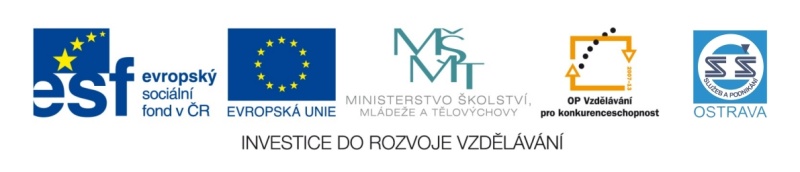 VY_32_INOVACE_SVF35660DUD
Výukový materiál v rámci projektu OPVK 1.5 Peníze středním školám
Číslo projektu:	      CZ.1.07/1.5.00/34.0883 
    Název projektu:           Rozvoj vzdělanosti 
    Číslo šablony:   	      III/2Datum vytvoření:        4.3.2013	Autor:	                   Mgr. et Mgr. Radmila DudkováUrčeno pro předmět:  Společenské vědyTematická oblast:        Právní minimum, pracovní  
                                            poměrObor vzdělání:              Fotograf (34-56-l/01) 3. ročník                                            Název výukového materiálu:  prezentace – občanské soudní  
                                                          řízení   II.                                                    
    Popis využití:  prezentace o sociálních skupinách s využitím dataprojektoru a notebooku k prohlubování a upevňování učiva
    Čas:  20 minut
Občanské soudní řízení
Zásady občanského soudního řízení

Vysvětlete zásady:

Zásada dispoziční
Důkazní povinnost mají účastníci
Každý účastník má možnost vyjádřit se
Náklady řízení nesou účastníci
Občanské soudní řízení
Doplňte:

Soud rozhoduje ve věci samé …………………………,
                                        nebo ………………………….

Odvolání proti rozhodnutí je možné podat do
………………..dnů.

Jaké má soud možnosti, jak s odvoláním naložit?
…………………………………………………………..
…………………………………………………………..
Občanské soudní řízení
Opravné prostředky

Které opravné prostředky patří mezi řádné a které mezi mimořádné?

Dovolání
Odvolání
Žaloba pro zmatečnost
Obnova řízení
Žádost o obnovu řízení
Stížnost pro porušení zákona
řádné
mimořádné
Použitá literatura
Dvořák J., Emmert F., Katrňák T.: Odmaturuj ze společenských věd, DIDAKTIS 2008

Valenta M.: Občanská nauka pro SOŠ a pro studijní obory SOU (1), SPN 1999